Work on educational and technical projects
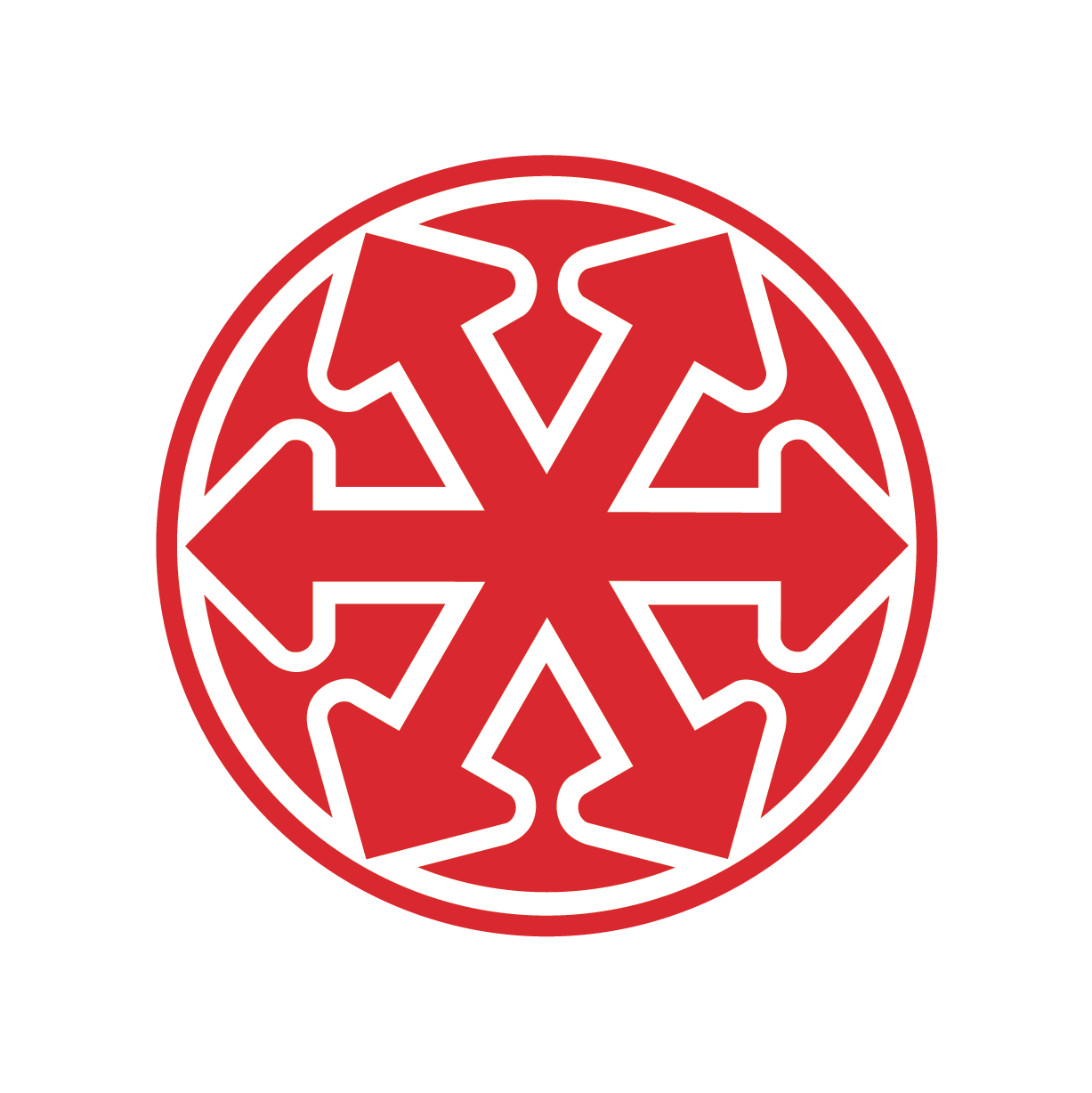 Fluid Power Club
Join [University]’s 
Fluid Power Club
Learn about job opportunities in the fluid power industry
Gain access to speakers and mentors in the fluid power industry
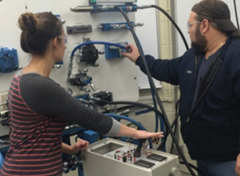 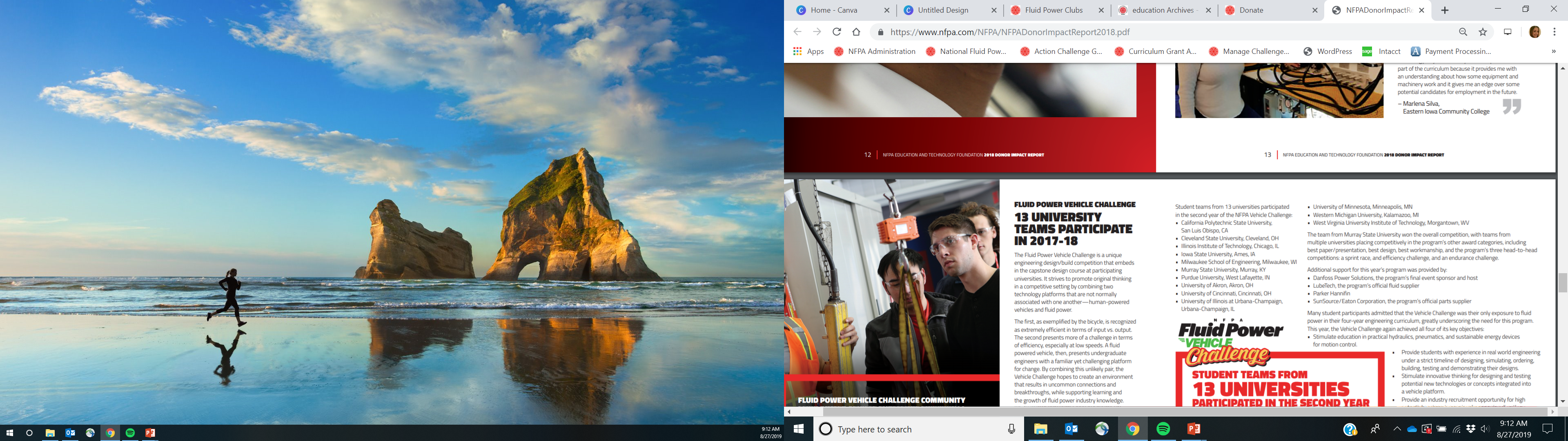 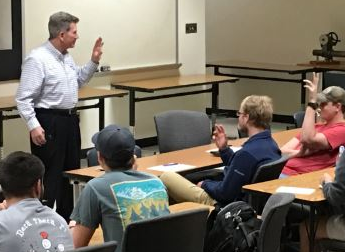 For further details, contact:
[Advisor Information]